名古屋四線　名古屋駅デジタルサイネージ企画
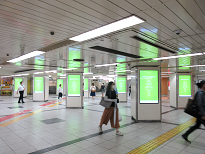 各週
上限3セット
市交通局：名古屋駅スクエアビジョン
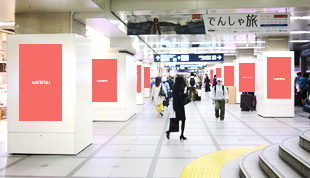 名鉄：名鉄名古屋駅デジタルサイネージ
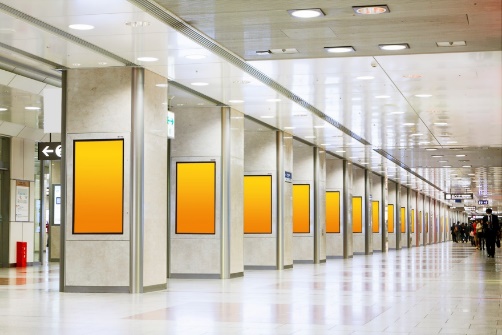 JR東海：シリーズ･アド･ビジョン名古屋
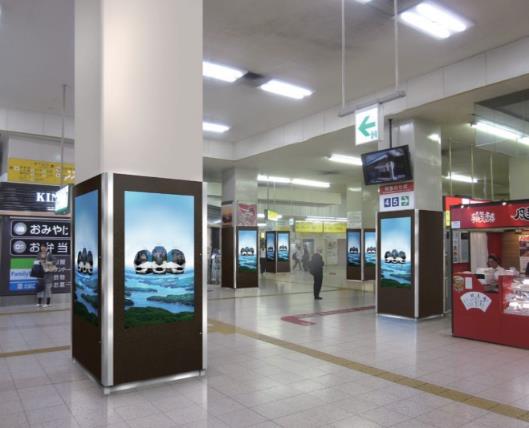 近鉄：近鉄名古屋アーバンビジョン
[掲出位置]名古屋市交通局 名古屋駅スクエアビジョン
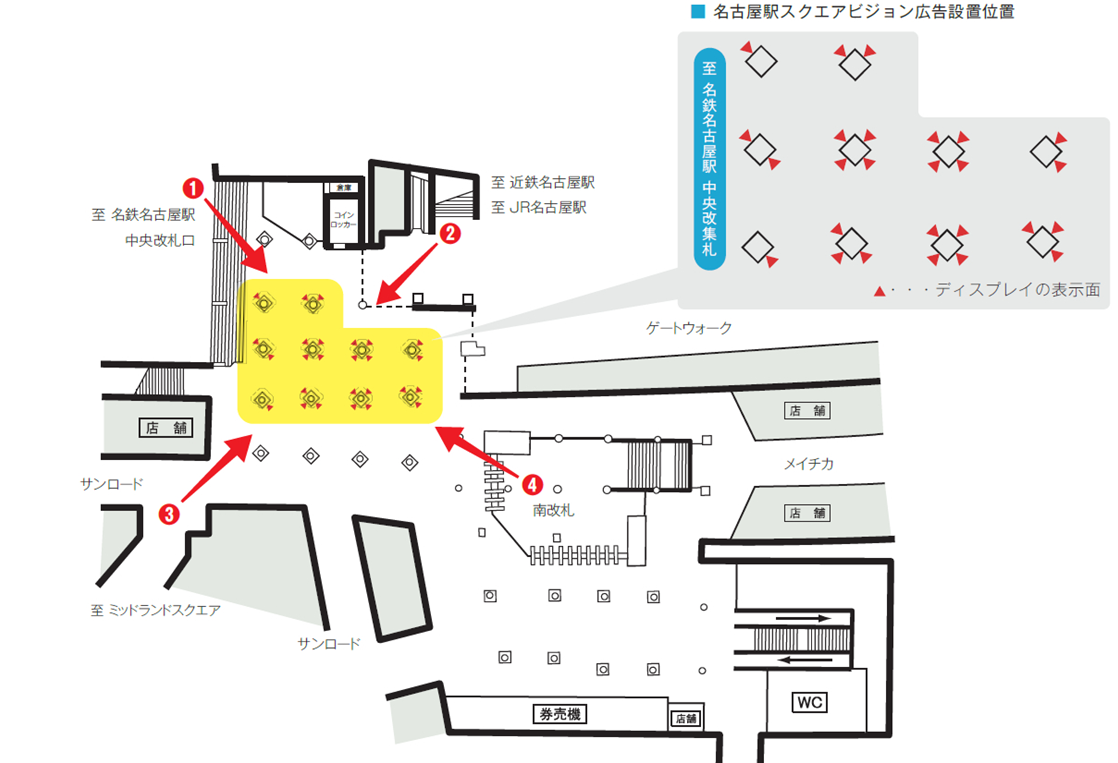 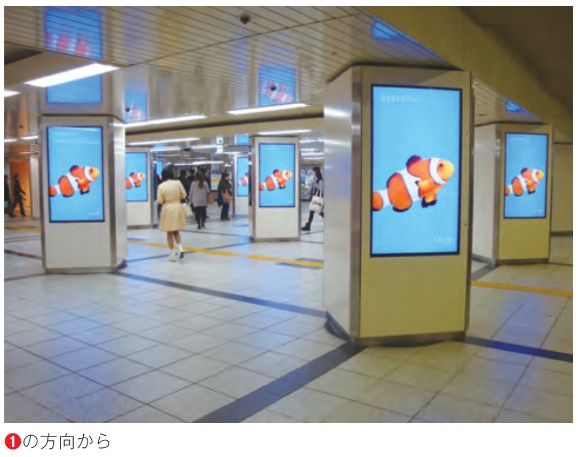 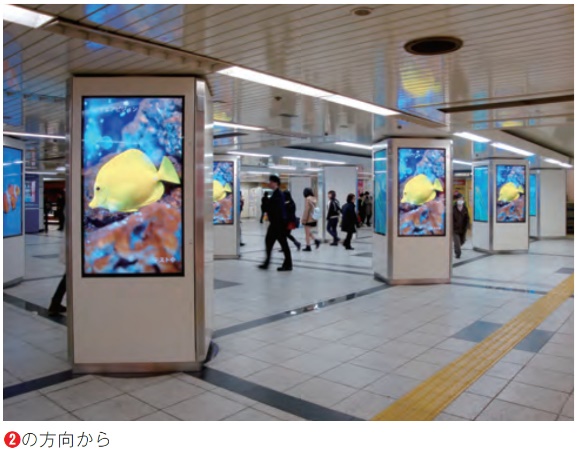 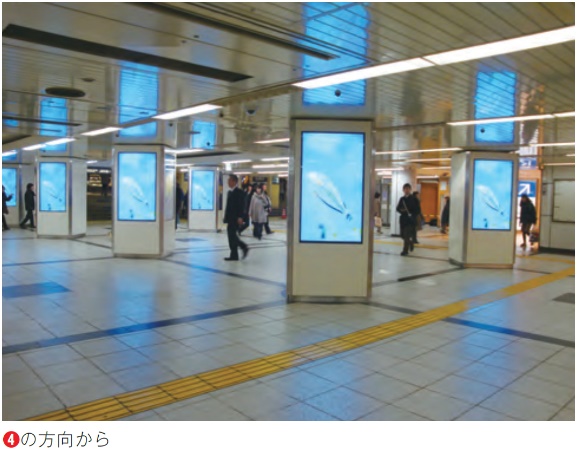 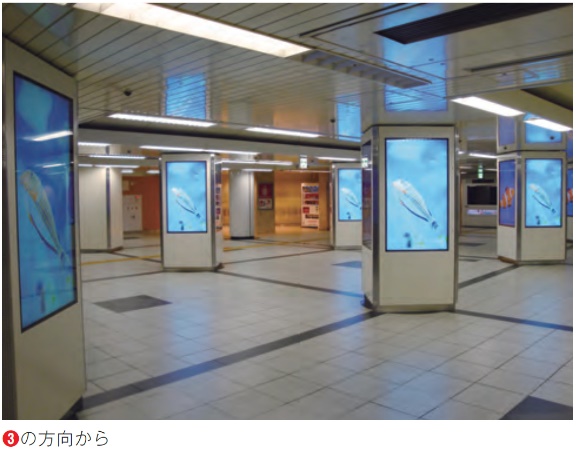 [掲出位置]名鉄名古屋駅デジタルサイネージ
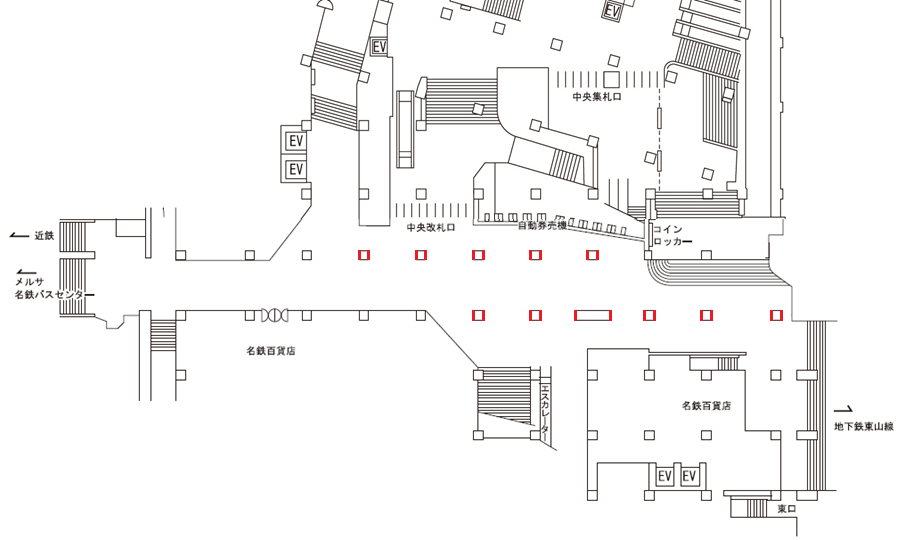 [掲出位置]　ＪＲ東海 シリーズ･アド･ビジョン名古屋
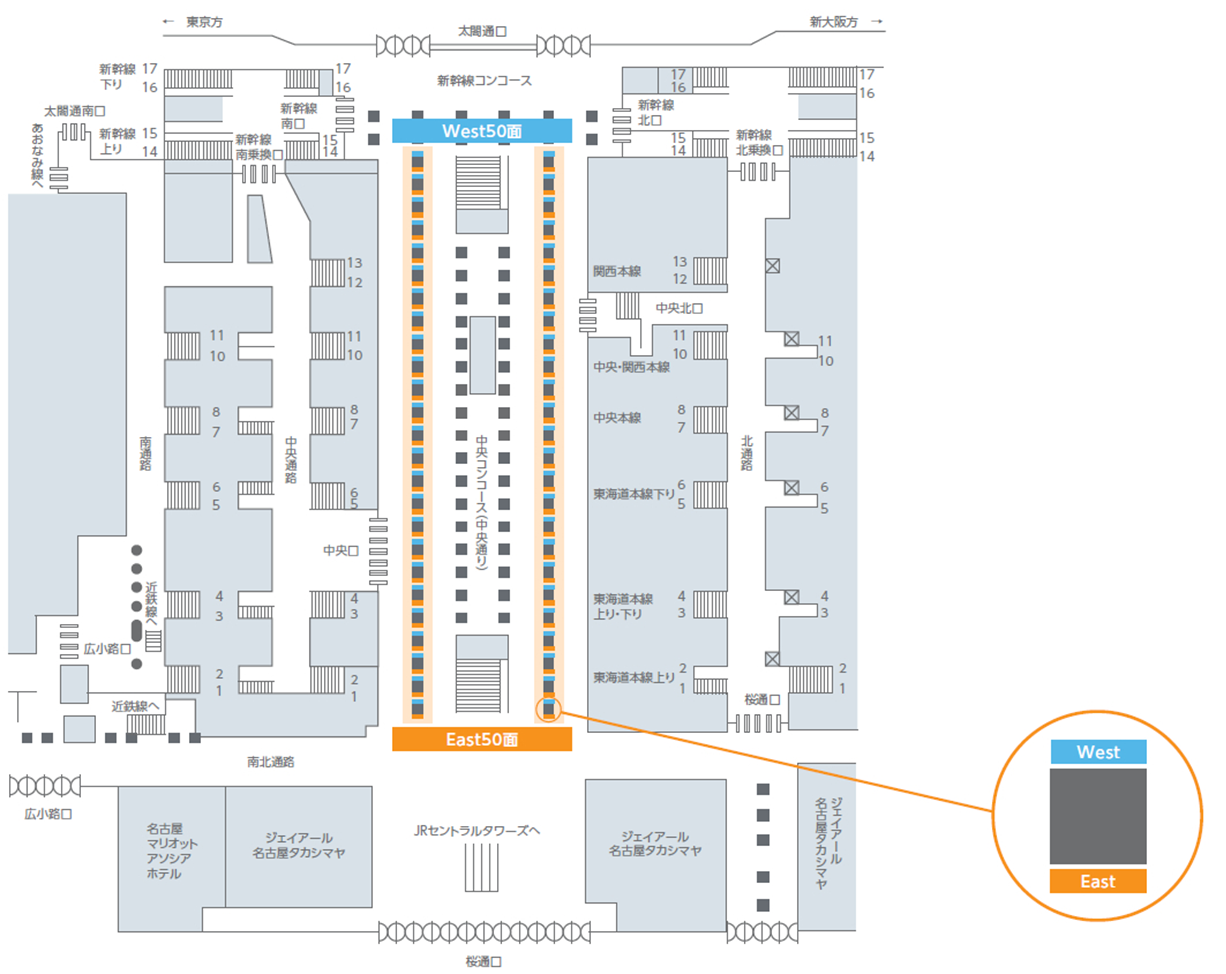 [掲出位置]　近鉄名古屋アーバンビジョン
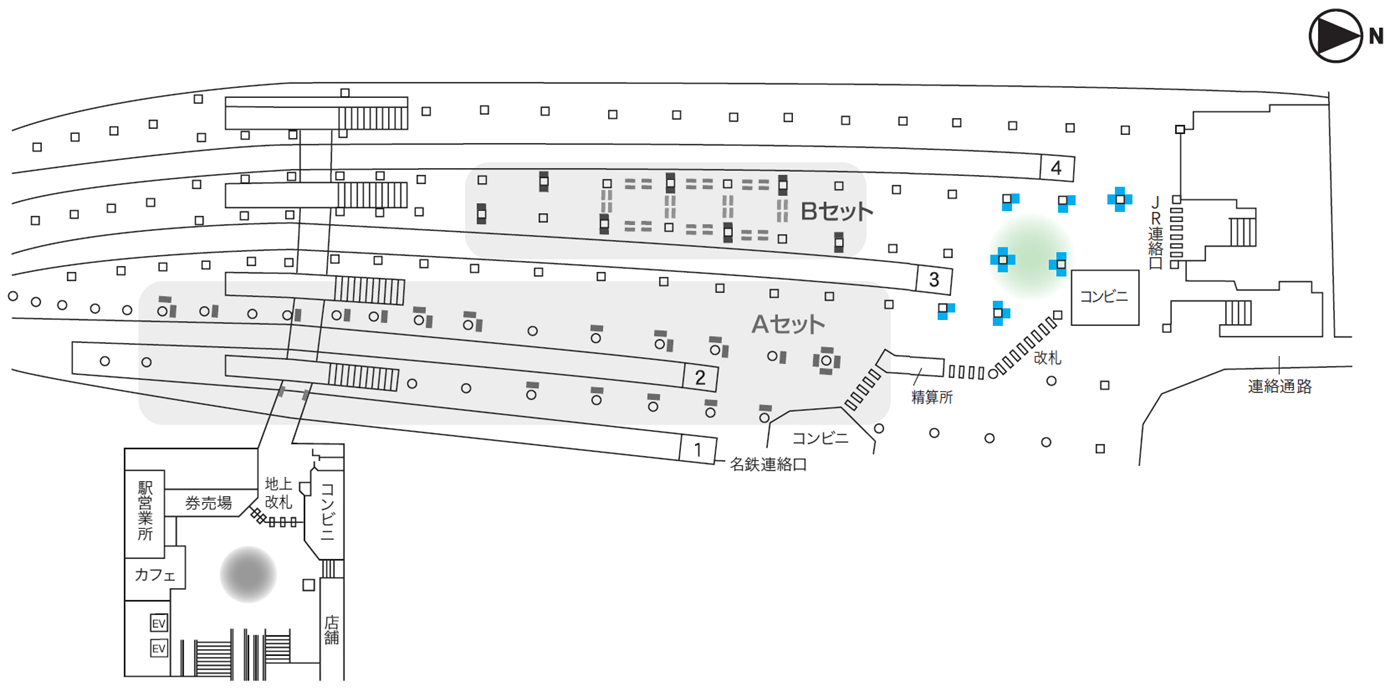 ［入稿仕様一覧表］
◆入稿仕様一覧表　　※詳細は各社の入稿仕様を必ずご覧ください。
［入稿仕様］名古屋市交通局 名古屋駅スクエアビジョン
◆動画　※広告音声非対応

　＜ファイル形式＞	WMV9（Windows Media Video形式）

　＜画像サイズ＞	1,280×720ピクセル （画面アスペクト比16：9）
		　または
		1,920×1,080ピクセル （画面アスペクト比16：9） 

　＜ビデオビットレート＞	4.0～10.0Mbps／CBR（固定ビットレート）モード

　＜フレームレート＞	29.97fps
		※WMV9でも、Advanced Profileは仕様外となります。
画像の頭を反時計まわりに90°回転したデータで納品ください。
◆静止画

　＜ファイル形式＞	JPEG形式（RGBカラーモード）

　＜画像サイズ＞	1,920×1,080ピクセル （画面アスペクト比16：9）

　＜画像容量＞	1素材につき、2MB未満
		※1素材あたり表示できる秒数は3～15秒
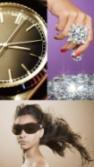 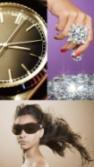 【入稿イメージ】
【放映イメージ】
[ファイル名称]　	「放映開始月日_広告主名略称_放映順版」で名称を付けてください。
		<例>放映開始日が4月1日、広告主が名古屋市のWMV動画の場合…「0401_nagoyacity_01.wmv」

　[納  品  期  限]	放映開始日より5営業日前12時まで（意匠審査を終了していること）
		また、特殊放映をご希望の場合は、あらかじめ事前のご連絡をお願いいたします。
		※大型連休や年末年始等のスケジュールにより、納品期日が前倒しとなる場合がございます。事前にご確認ください。
［入稿仕様］名鉄名古屋駅デジタルサイネージ
◆動画　※広告音声非対応

　＜ファイル形式＞	WMV9（Windows Media Video形式）
　
　＜画像サイズ＞	720×1,280ピクセル （画面アスペクト比9：16）
		　または
		1,080×1,920ピクセル （画面アスペクト比9：16） 

　＜ビデオビットレート＞	8.5Mbps以内／1パス CBR（固定ビットレート）モード

　＜フレームレート＞	29.97fps
放映イメージのままの向きの
データを納品してください。
◆静止画

　＜ファイル形式＞	JPEG形式（RGBカラーモード）

　＜画像サイズ＞	1,080×1,920ピクセル （画面アスペクト比9：16）

　＜画像容量＞	1素材につき、2MB未満
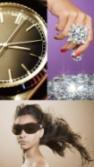 【放映イメージ】
[ファイル名称]　	「放映開始月日_広告主名略称_素材番号」で名称を付けてください。
		<例>放映開始日が4月1日、広告主が名古屋鉄道のJPEG静止画の場合…「0401_NRR_1.jpg」

　[納  品  期  限]	放映開始日より5営業日前12時まで（意匠審査を終了していること）
		また、特殊放映をご希望の場合は、あらかじめ事前のご連絡をお願いいたします。
		※大型連休や年末年始等のスケジュールにより、納品期日が前倒しとなる場合がございます。事前にご確認ください。
［入稿仕様］JR東海 シリーズ･アド･ビジョン名古屋
◆動画　　※広告音声対応

　＜ファイル形式＞	WMV9（Windows Media Video形式）
　＜画像サイズ＞	①1,280×720ピクセル （画面アスペクト比16：9）
		②1,920×1,080ピクセル （画面アスペクト比16：9） 
　＜ビデオビットレート＞	①の場合：4.5～5.0Mbps／CBR（固定ビットレート）モード
		②の場合：6.0～8.0Mbps／CBR（固定ビットレート）モード
　＜フレームレート＞	29.97fps
		※WMV9でも、Advanced Profileは仕様外となります。
※音声付きの素材は以下をご参照ください。(音声無し素材は音声コーデックを削除してください)
　＜音声ファイル＞　	WMA（Windows Media Audio V9）
　＜音声ビットレート＞	160kbps／CBR（固定ビットレート）モード
　＜無音エリア＞　	コンテンツの先頭：0.5秒、最後0.5秒は無音とすること
　＜音声レベル＞　	0VUレベル（-24.0LKFS）または民法テレビのラウドネス基準
		※WMAでも、Voice、Losslessは仕様外となります。
		※非常放送時は音声カット、案内放送時は音量が下がります。
画像の頭を反時計まわりに90°回転したデータで納品ください。
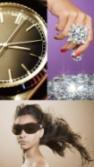 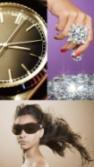 ◆静止画

　＜ファイル形式＞	JPEG形式（RGBカラーモード）
　＜画像サイズ＞	1,920×1,080ピクセル （画面アスペクト比16：9）
　＜画像容量＞	1素材につき、1MB前後（15秒につき3素材まで）
		※15秒につき4素材以上の場合は、別途費用がかかります
【入稿イメージ】
【放映イメージ】
[ファイル名称]　	「[放映開始月日][広告主略称][素材番号]」で名称を付けてください。
		<例>放映開始日が4月1日、広告主がJR東海(略称名CJR)、素材が１つ、動画の場合…「0401CJR1.wmv」

　[納  品  期  限]	放映開始日より5営業日前12時まで（意匠審査を終了していること）
		また、特殊放映をご希望の場合は、あらかじめ事前のご連絡をお願いいたします。
		※大型連休や年末年始等のスケジュールにより、納品期日が前倒しとなる場合がございます。事前にご確認ください。
［入稿仕様］近鉄名古屋アーバンビジョン
◆動画　※音声非対応

　＜ファイル形式＞	WMV9（Windows Media Video形式）

　＜画像サイズ＞	1,080×1,920ピクセル （画面アスペクト比9：16） 

　＜ビデオビットレート＞	5Mbps以下／2パス CBR（固定ビットレート）モード

　＜フレームレート＞	29.97fps
放映イメージのままの向きの
データを納品してください。
◆静止画

　＜ファイル形式＞	JPEG形式（RGBカラーモード）

　＜画像サイズ＞	1,080×1,920ピクセル （画面アスペクト比9：16）

　＜画像容量＞	1素材につき、1~２MB前後
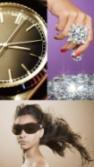 【放映イメージ】
[ファイル名称]　	「NGY - 広告主様DSｺｰﾄﾞ- 放映開始年月日 – 入稿更新回数」で名称を付けてください。

		
　[納  品  期  限]	放映開始日より5営業日前12時まで（意匠審査を終了していること）
		また、特殊放映をご希望の場合は、あらかじめ事前のご連絡をお願いいたします。
		※大型連休や年末年始等のスケジュールにより、納品期日が前倒しとなる場合がございます。事前にご確認ください。
※ご入稿時に「放映指示書」のご提出をお願いいたします。
掲出審査について
※業種によっては総量規制がございます
［入稿スケジュール］
※変則スケジュール
※変則スケジュール
※変則スケジュール
※変則スケジュール
※入稿期日までに、意匠審査を行い、承認を得ていただきますようお願い申し上げます。
※入稿期日については、12時までにデータご送付をお願いいたします。